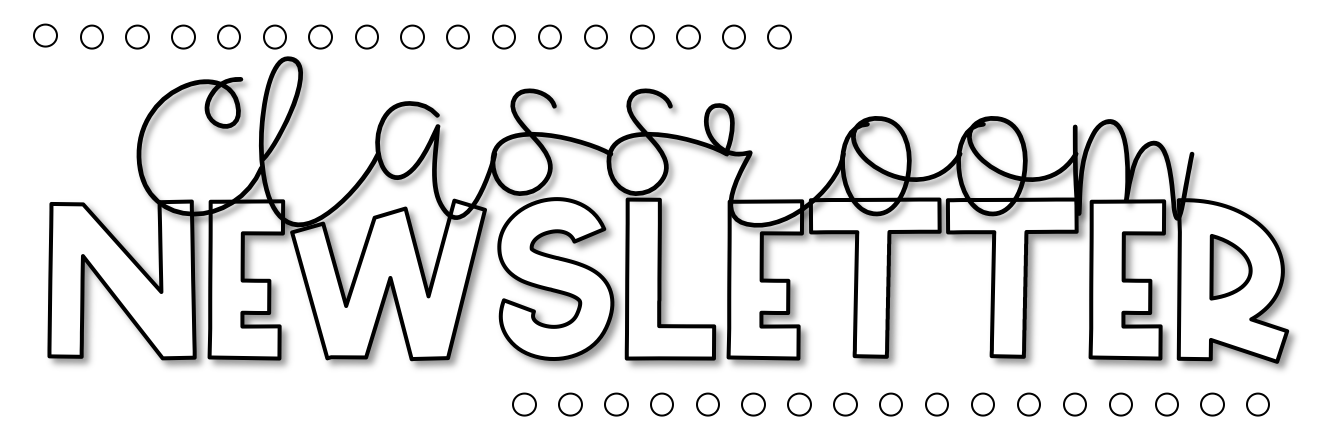 August 30th-September 3rd
Contact Me
Skills for the Week
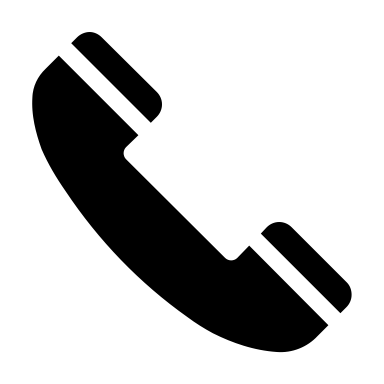 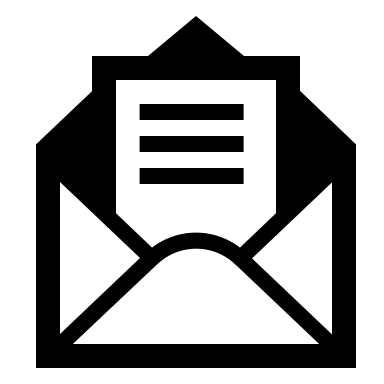 Reading- asking and answering questions/ sequence of events

Writing-personal narrative 

Math-place value/odd & even

Language-complete sentences
mariann.word@dcsms.org
662-429-9117
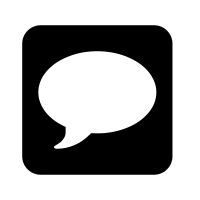 Text
Vocabulary Words
Tests
Vocabulary words are on the back of this newsletter.
Spelling, vocabulary, language, and math test this week.
Spelling Words
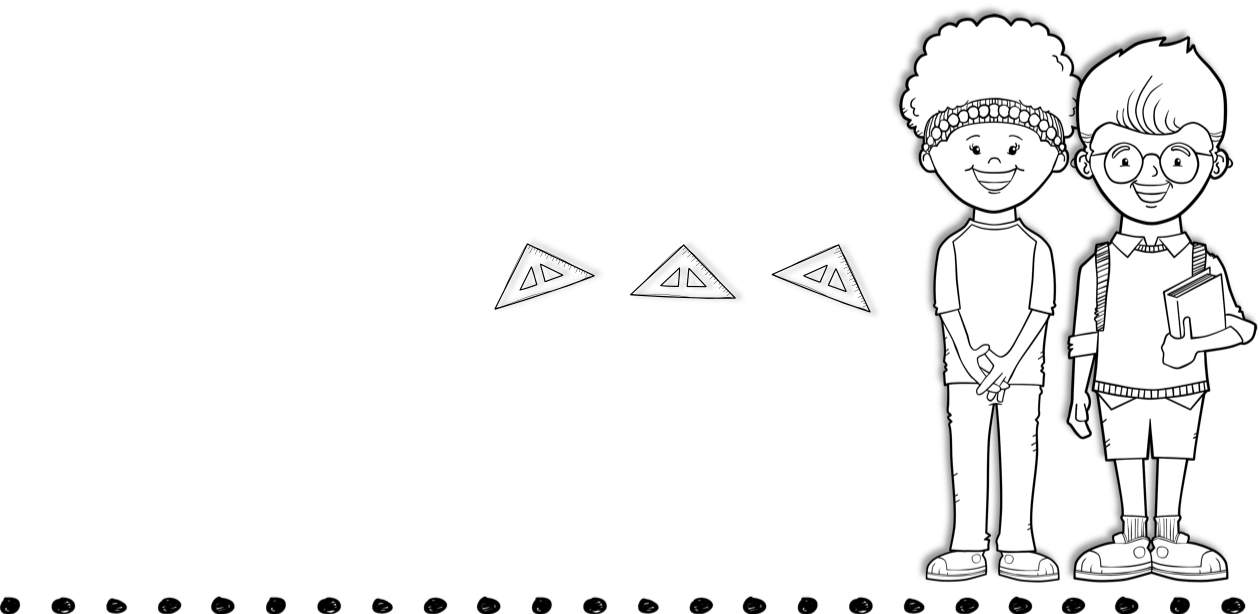 am	belt      brand
bust	clog     clam
fond	crept    crop
crust	draft     drop
loft	flip        swift
grin	hint       list
mist	swim
Upcoming Events
September 6th-Labor Day Holiday